Hacer travesuras
Hacer cosas  como poner una serpiente en la cama o poner los dientes postizos en un vaso de agua
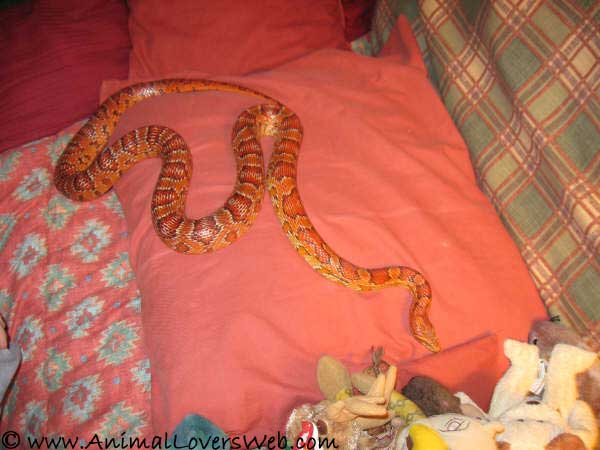 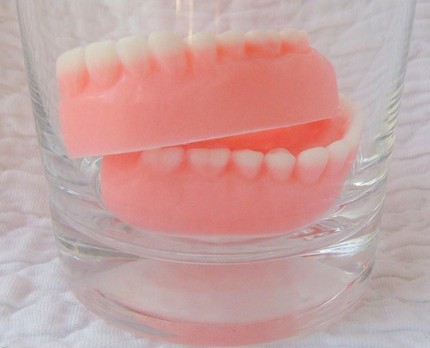 Los animales de peluche
A los niños les gusta dormir con estas cosas
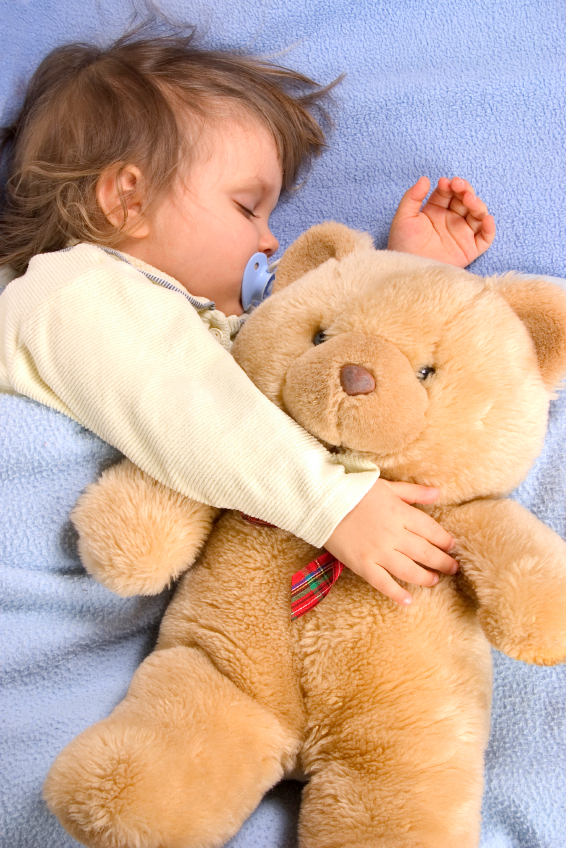 Jugar con las muñecas
A las niñas les gusta vestir y peinarlas. Les fascina…
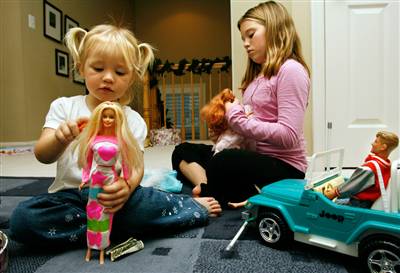 Jugar a la casita
Jugar como la madre y el padre de una familia
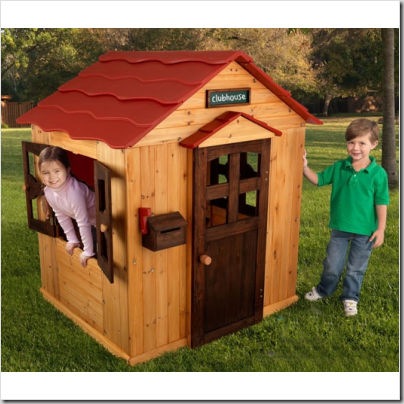 Jugar con los bloques
A muchos niños les gusta construir con  estos rectángulos de madera
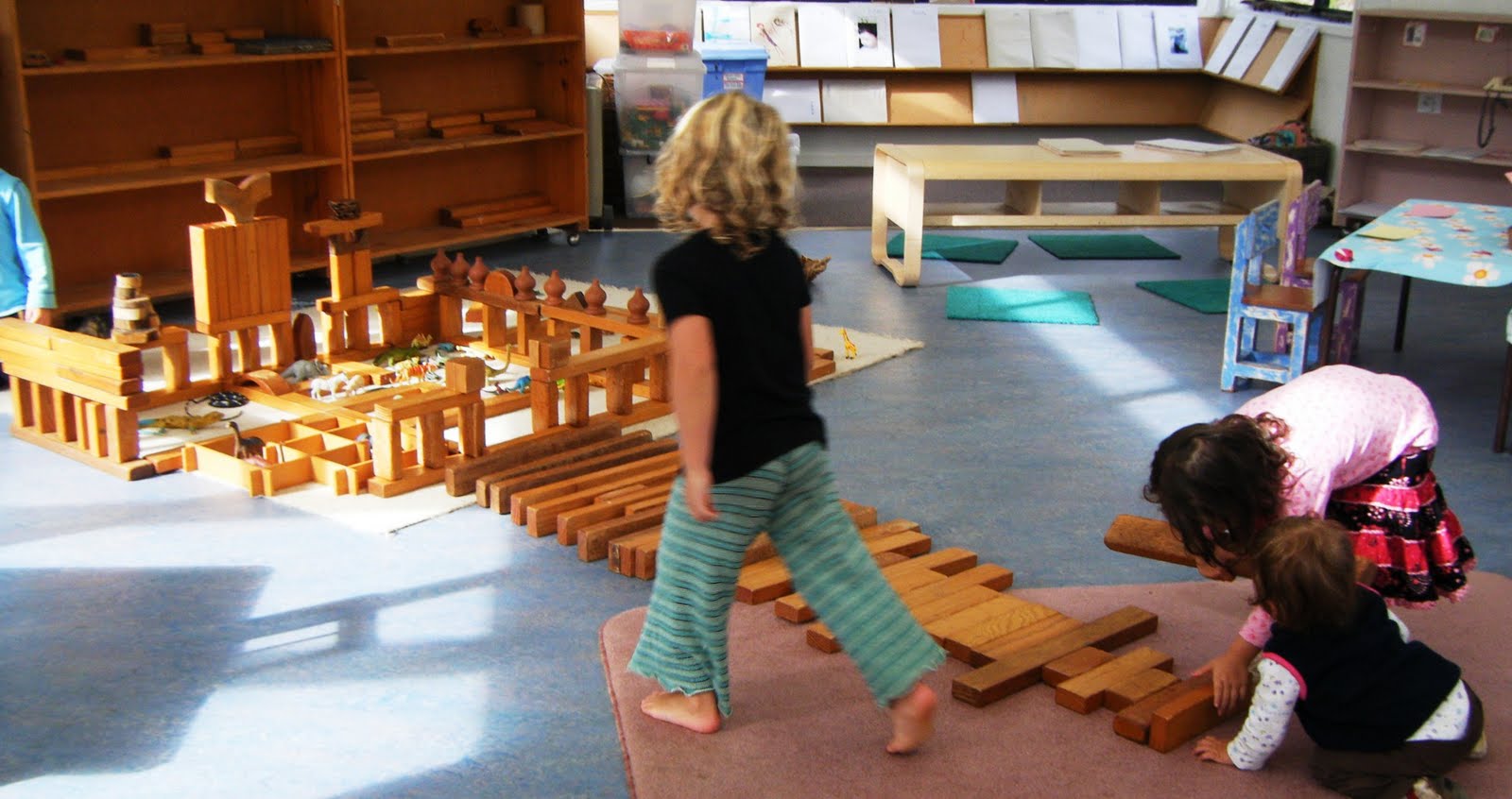 Jugar con los carritos
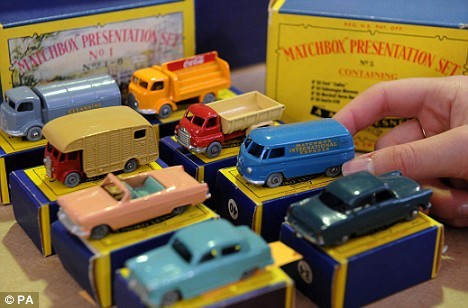 Las láminas
A ciertos niños les gusta coleccionar estas tarjetas
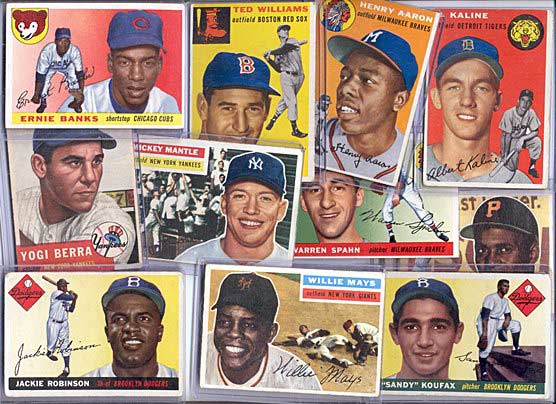 Jugar naipes
Se puede jugar solito o con la gente
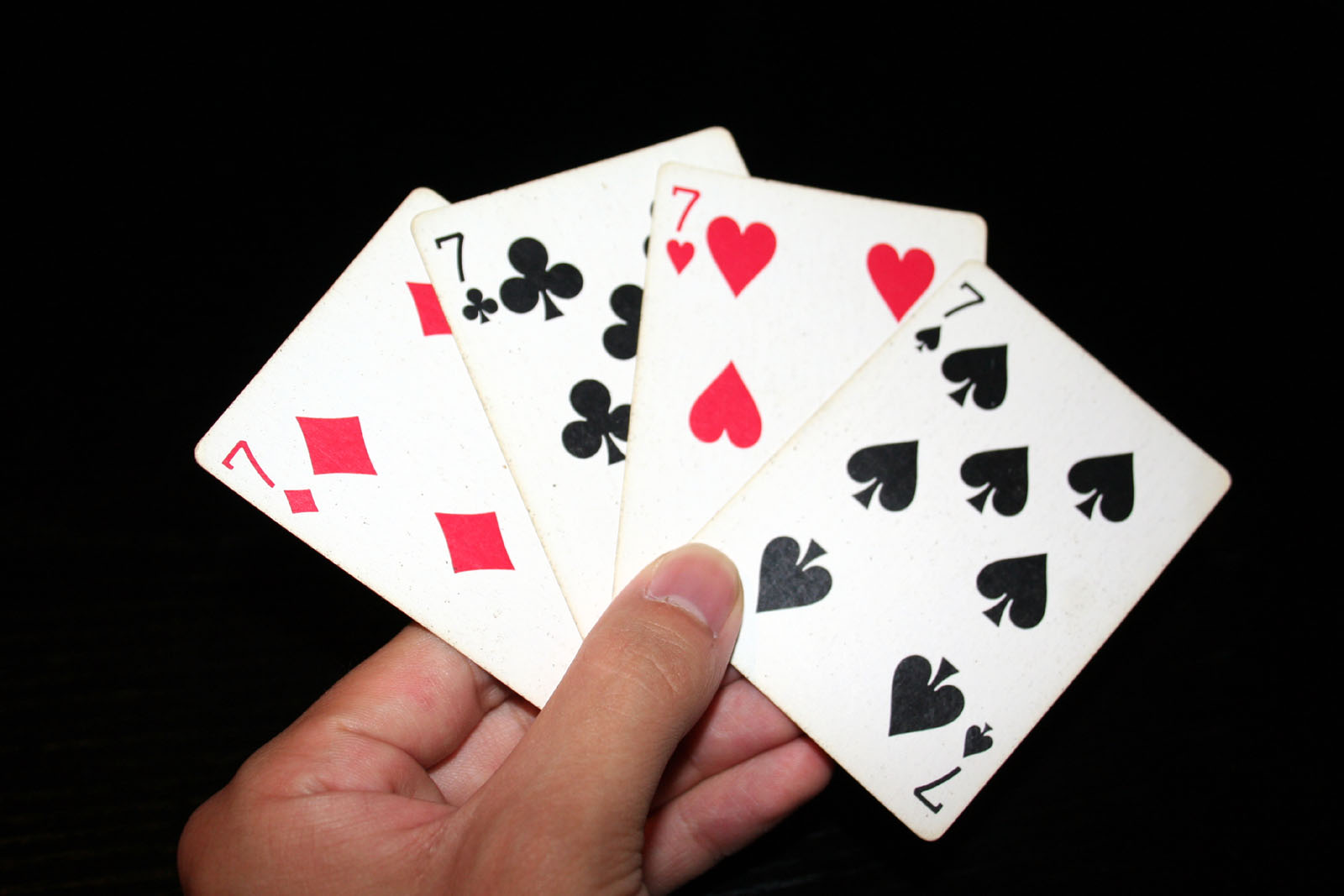 Jugar a las damas
Un juego de mesa con piezas rojas y negras. Es más fácil que el ajedrez
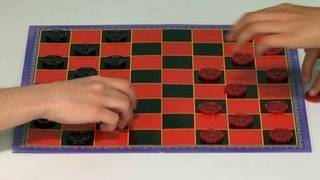 columpiarse
Sentarse en un asiento y moverse
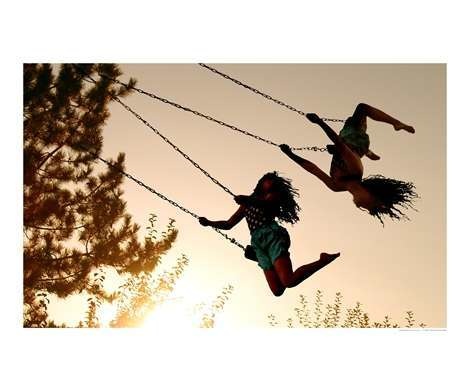 Trepar a los árboles
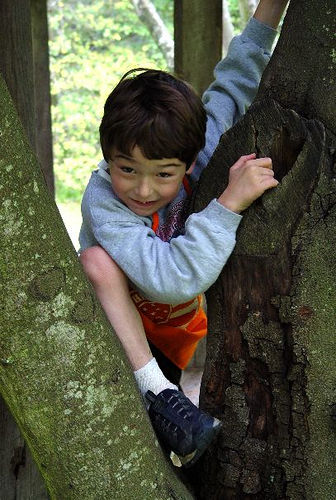 Saltar a la cuerda
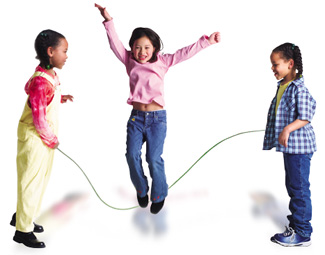 Jugar al pilla-pilla
El jugador  toca el brazo de otro jugador y después corre. El segundo jugador busca a otra persona y el juego sigue así.
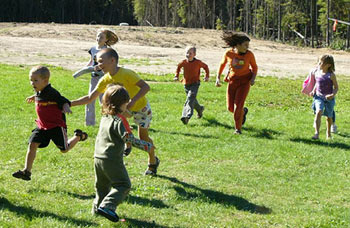 Jugar al escondite
Un jugador debe contar a diez mientras los otros jugadores corren y esconden. El primer jugador necesita buscarlos.
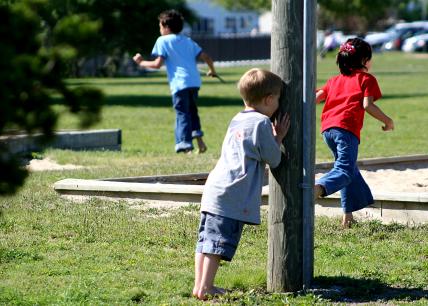 Trepar un árbol
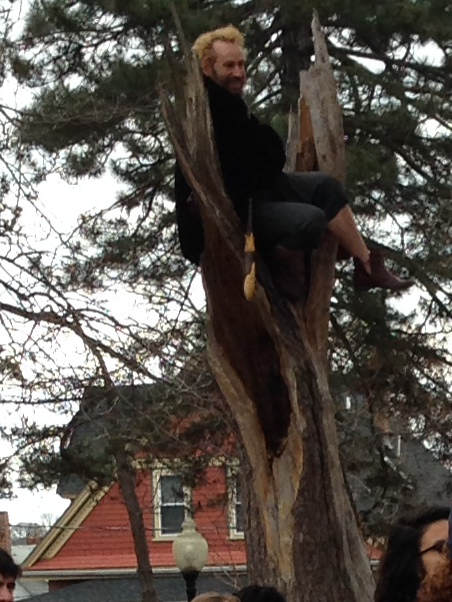 Mirar los dibujos animados
Ver los programas de televisión para los niños
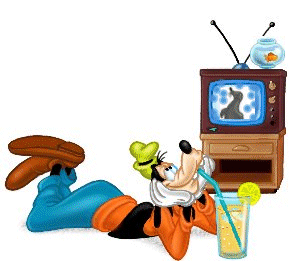 pelearse
Combatir
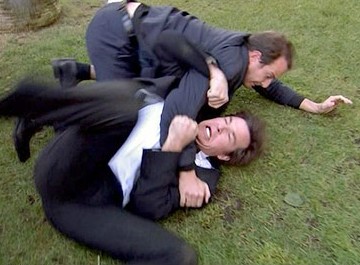 Compartir
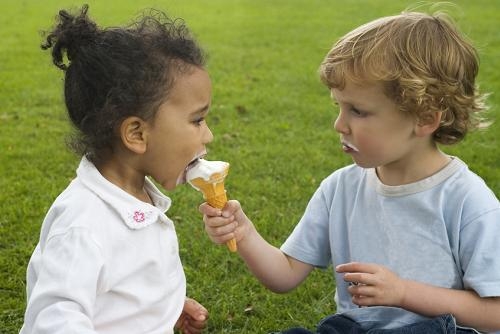 No les gustaba compartir los juguetes
Son muy egoístas con sus cosas
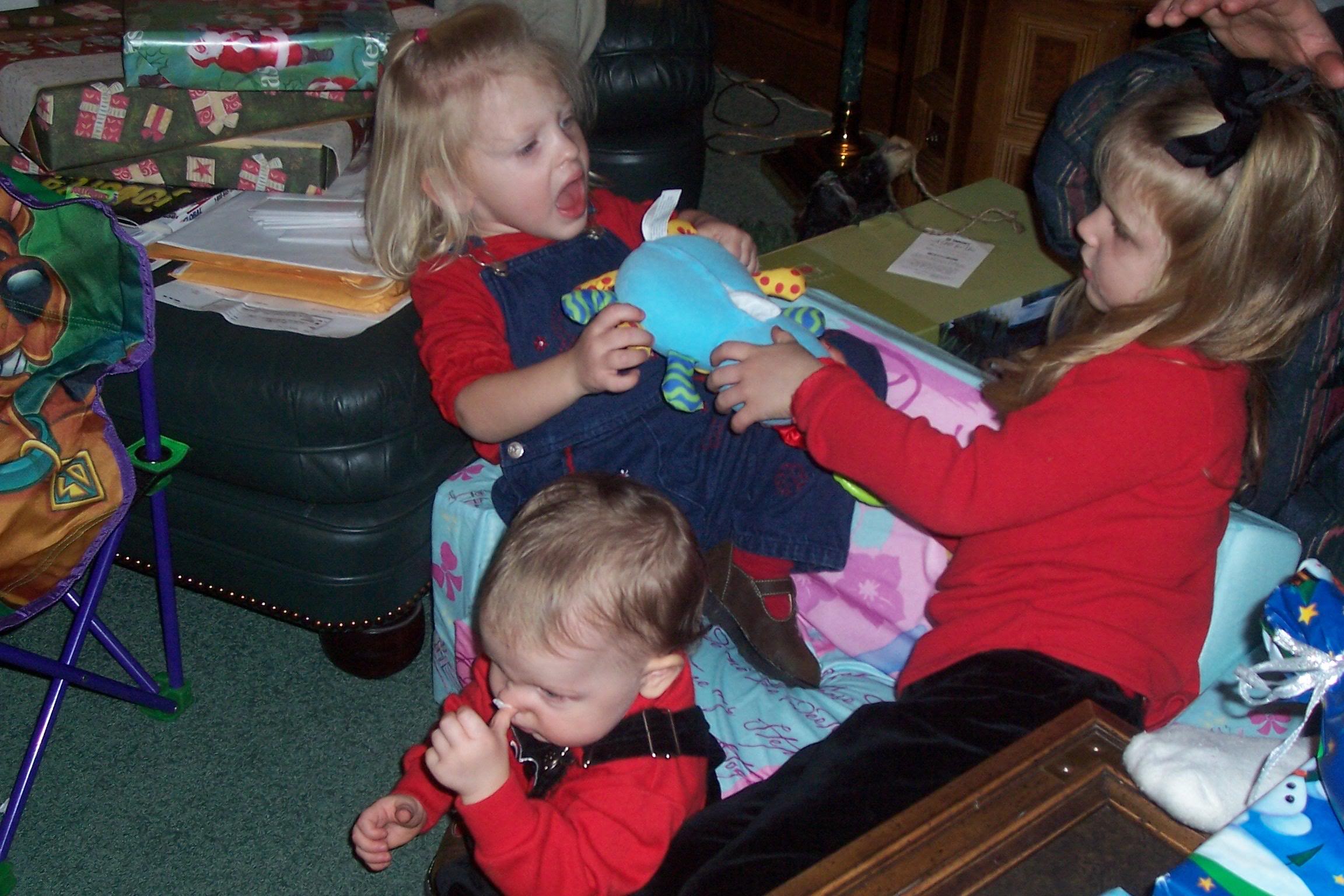 Llevarse mal
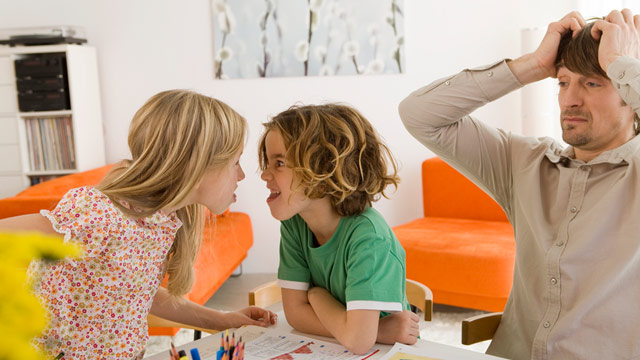 Soñar con
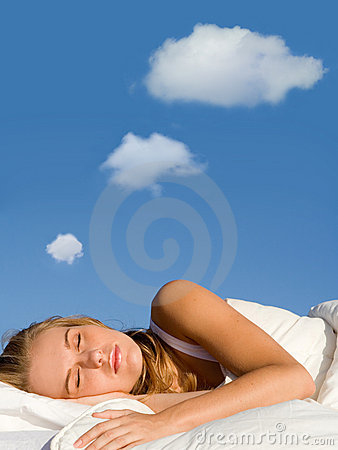